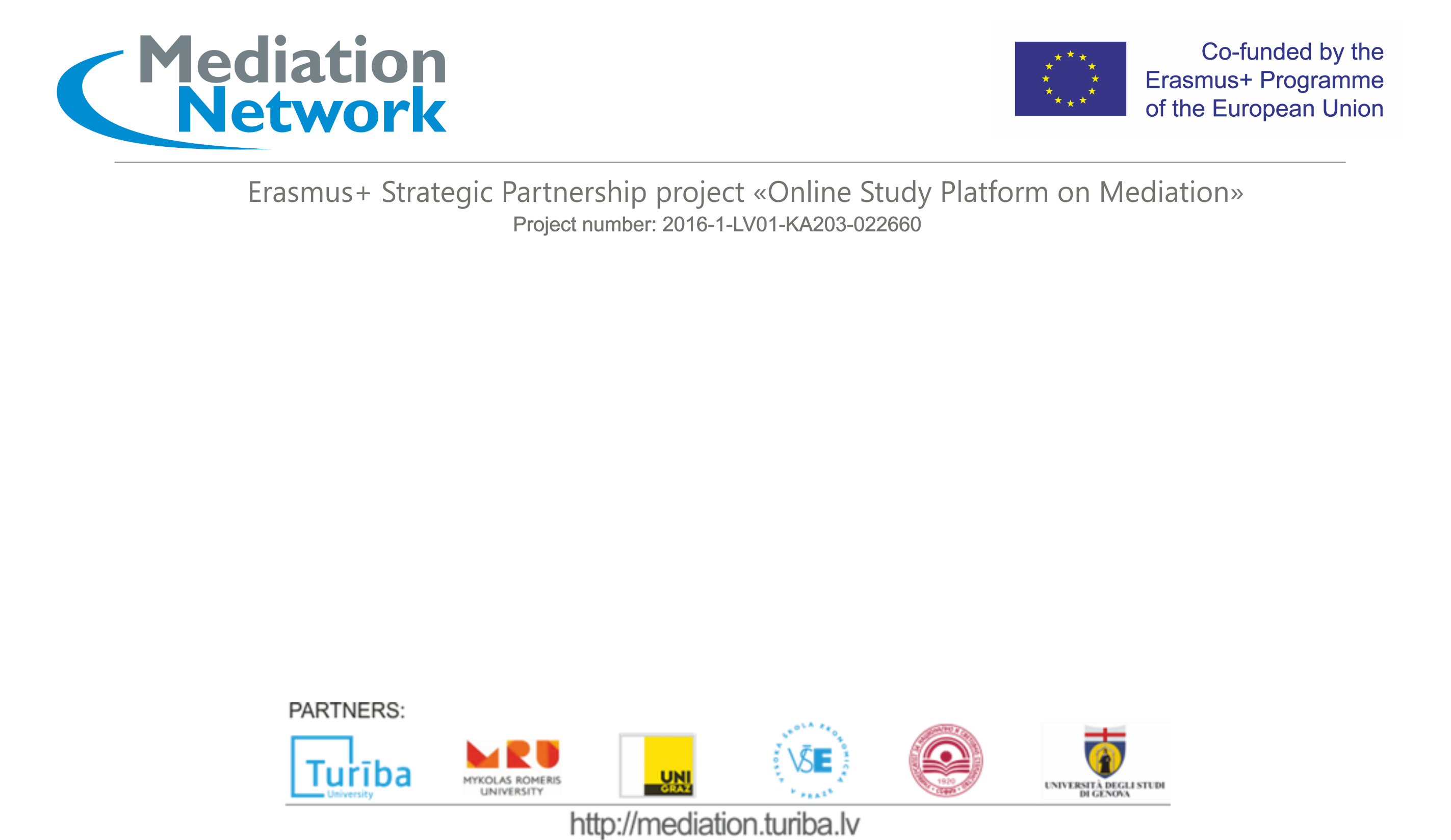 What are you liable for? – Diversity of civil liability of mediators across EU
Mag. iur. Dana Rone
Turība University
How dangerous is a profession of mediator?
How much harm and damages can possibly a mediator do to a client before, during and after mediation?
Understanding of civil liability of mediators differs significantly across the world and even in the EU
Differences in liability level hamper free movement of services in the EU
What society demands from any professional, a mediator included?
Protection
Certainty
Guarantees
Predictability
Professionalism
Mediation directive
Directive 2008/52/EC of the European Parliament and of the Council
Adopted on 21 May 2008
Had to be implemented in national legal enactments before 21 May 2011
Mediation directive
Terms «liability», «responsibility» and «being in charge of» are mentioned 5 times in the Directive
Clause 12 in the Preamble (about judges who are not responsible for particular judicial proceeding)
Clause 13 in the Preamble (that parties are in charge of the process)
Clause 20 in the Preambe (referring to the Regulation 2201/2003 on parental responsibility)
Article 1, part 2 (where state liability is exempted from the scope of this Directive)
Article 3, point (a) (again about judges who are not responsible for particular judicial proceeding)
Nothing about liability of mediators
Various obligations of mediators
Mediators’ obligations in general
Formal obligations
Facilitative obligations
Evaluation obligations
Obligation to disclose facts and circumstances regarding impartiality
Confidentiality obligation (with statutory exceptions)
Relationship between a mediator and two parties
Contractual relationship of private law relations
Generate reciprocial rights and obligations
Assistance for the parties to reach mutually satisfactory solution
Breach of mediators’ obligations ...
Responsibility of the mediator
Contractual liabiliy or tort
Mediator’s criminal liability?
Obligations of mediators according to Latvian Mediation Law
To conduct mediation 
To conclude agreement with parties about mediation process (form and contents requirements)
[Prior to commencement of mediation] to explain the procedures of mediation, the mediator's functions, the rights and obligations of the participants of mediation, as well as the basic principles of mediation to the parties.
To observe the basic principles of mediation and the contract entered into.
To observe the norms of professional ethics of the mediator.
[If mediation is terminated with an agreement], upon request of a party to issue a certification regarding the outcome of mediation.
Obligations of mediators according to Latvian Mediation Law
Professional duties – client handling
Administrative duties – taxes, reports
Corporate duties – certification, attestation, annual meetings, corporate fees
May a mediator suggest a solution for the parties?
Differences in mediation schools
Never (at least not in a direct manner) – see Latvia
Always (that is a reason the parties have applied for mediation) – see Italy
Can mediator be blamed for unsuccessful agreement concluded after mediation
Answer in case-law
In Latvia: parties enter in the agreement. Parties are liable, not mediator
In Italy: Inheritance Law case – a court finds mediator liable for leading parties to unsuccessful agreement concluded after mediation (despite the fact parties were legally advised by their private lawyers). «A mediator shall ensure form and contents requirements and validity of the agreement»
Mandatory civil liability insurance for mediators
Society and legal environment 
No mandatory liability insurance for mediators in Latvia (neither for advocates)
There is mandatory civil liability insurance in Italy, the Netherlands, Austria
EUR 400.000 (Austria) – EUR 500.000 insured sum (in comparison EUR 71.000 for notaries in Latvia)
Different treatment of liability
For process organization
For contents of agreement
For ethical issues
For side effects
Two opposite extremes
Leadership is about taking responsibility, not making excuses(Mitt Romney)
Thank you for your attention!